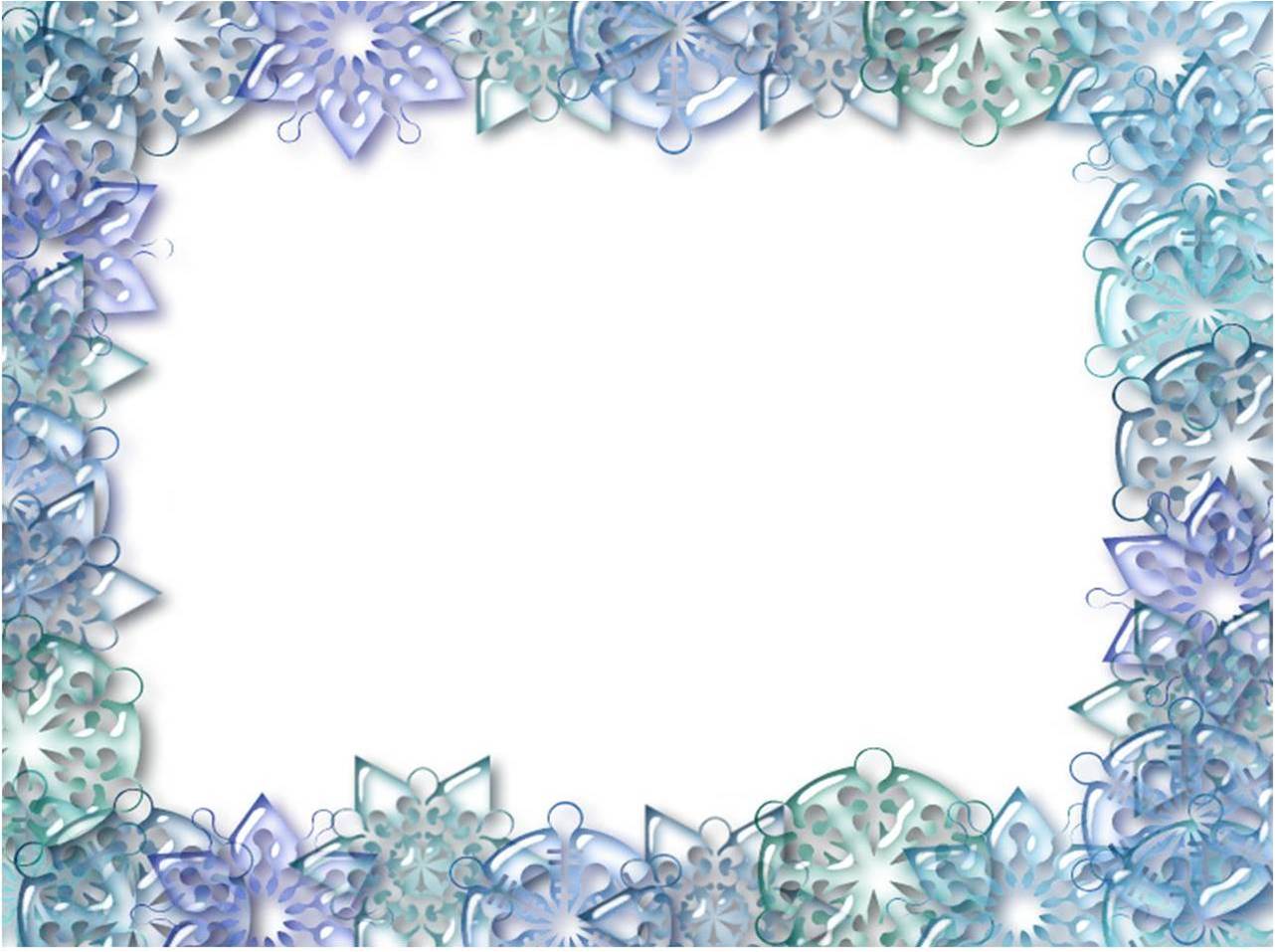 «Изготовление цветка  из фольги»
Подготовила
Педагог дополнительного образования
Вахтанского ДЮЦ
Сычева Ирина Николаевна
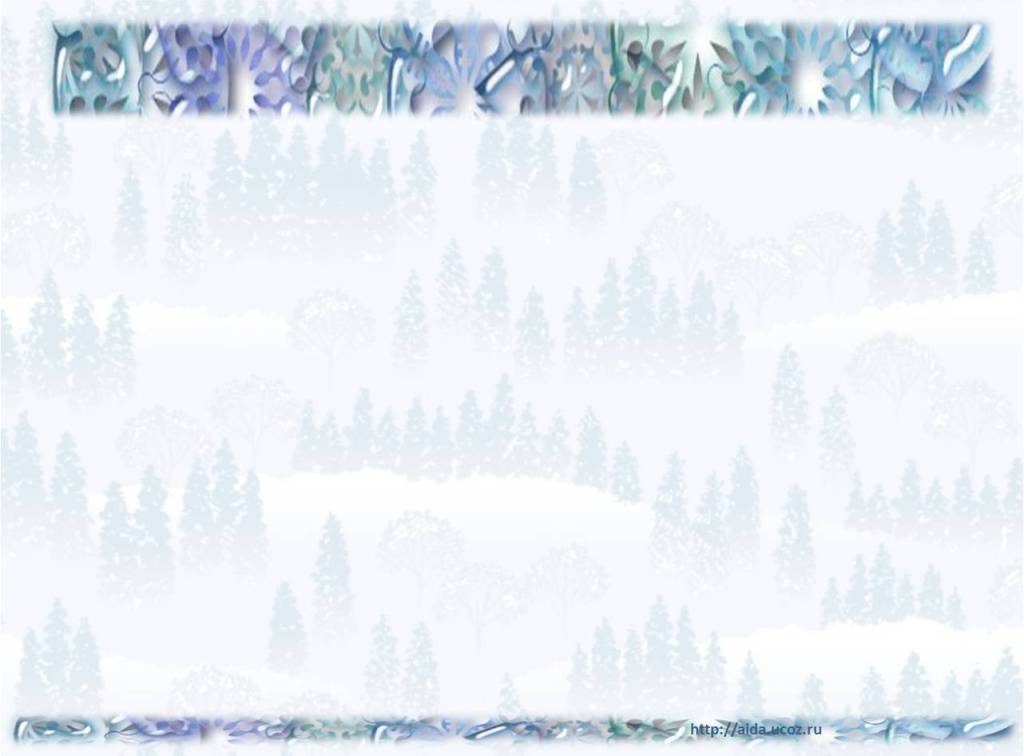 FoilArt – плетение из фольги
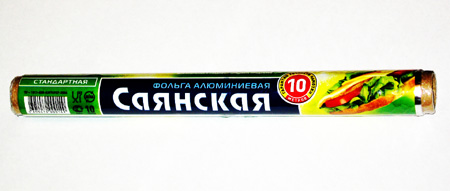 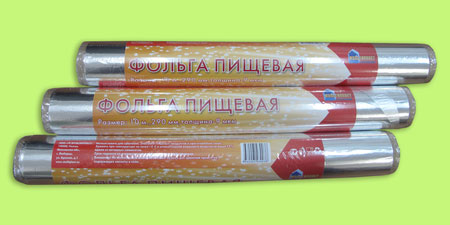 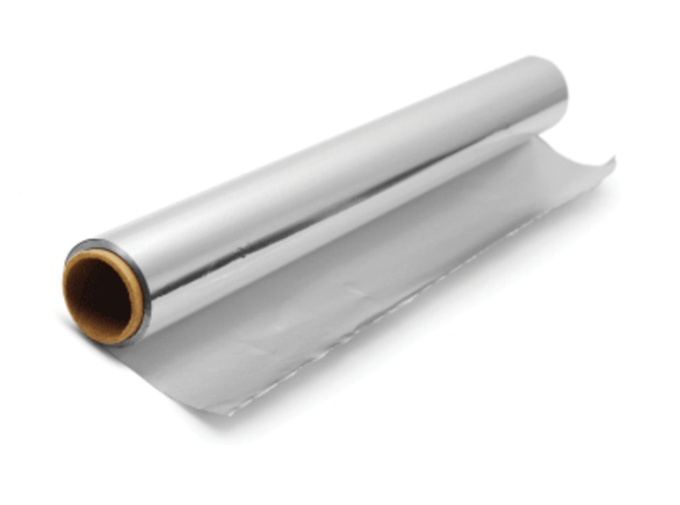 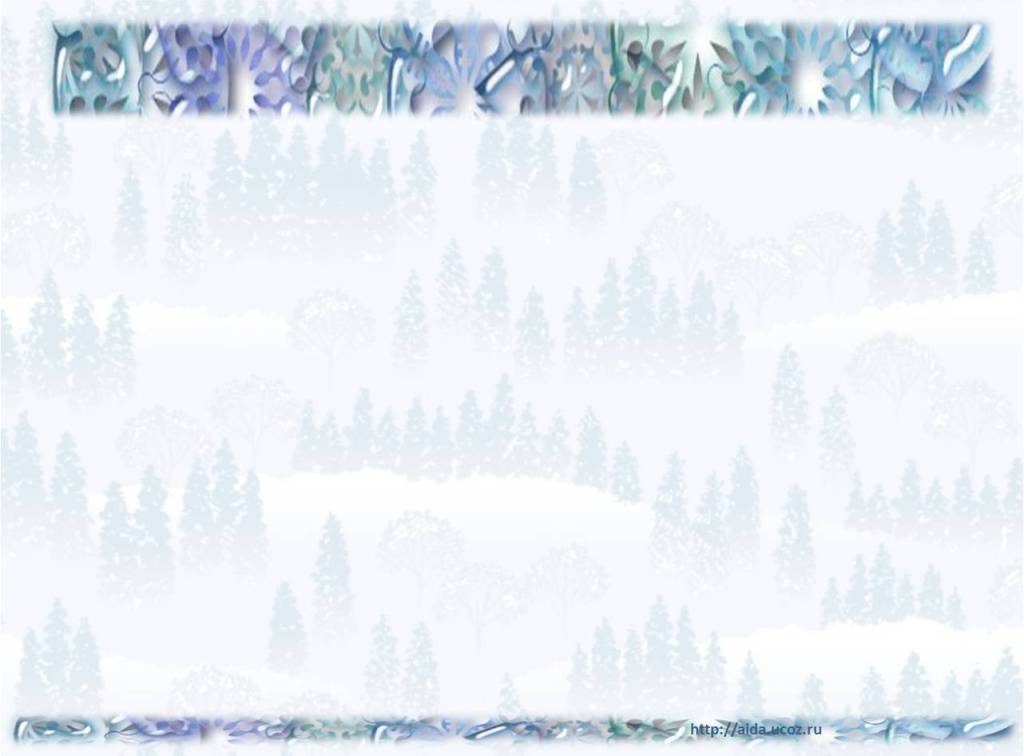 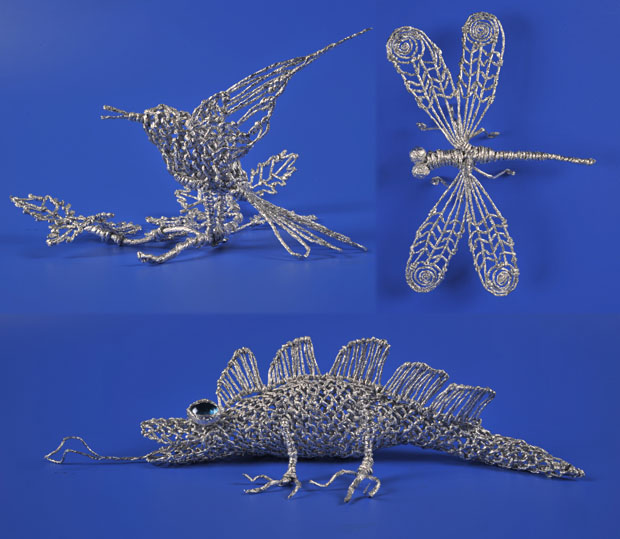 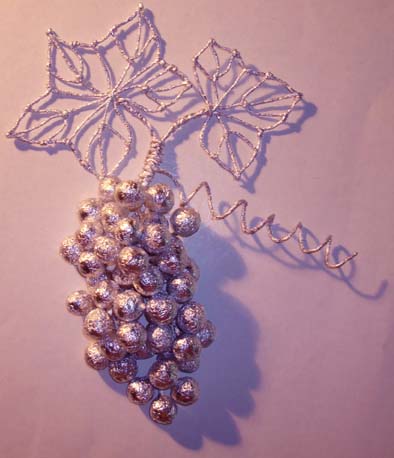 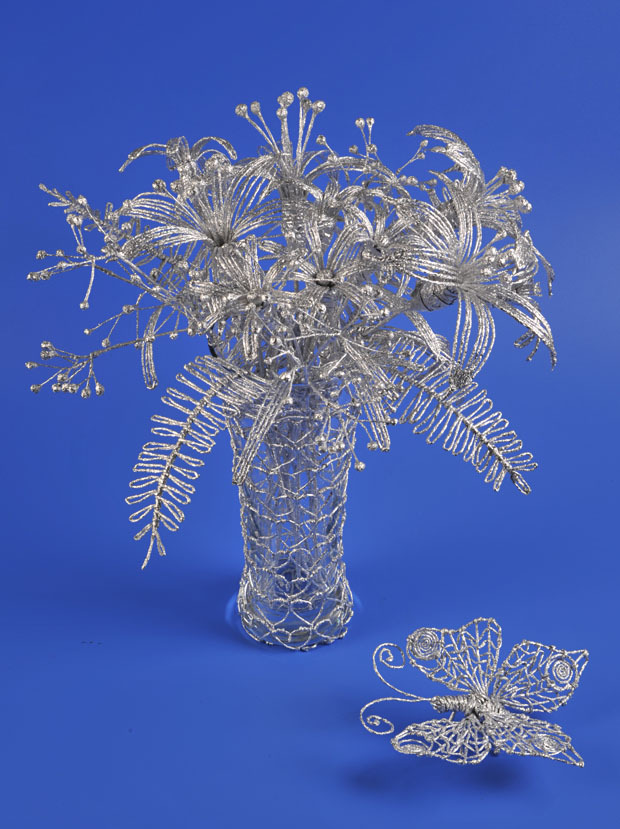 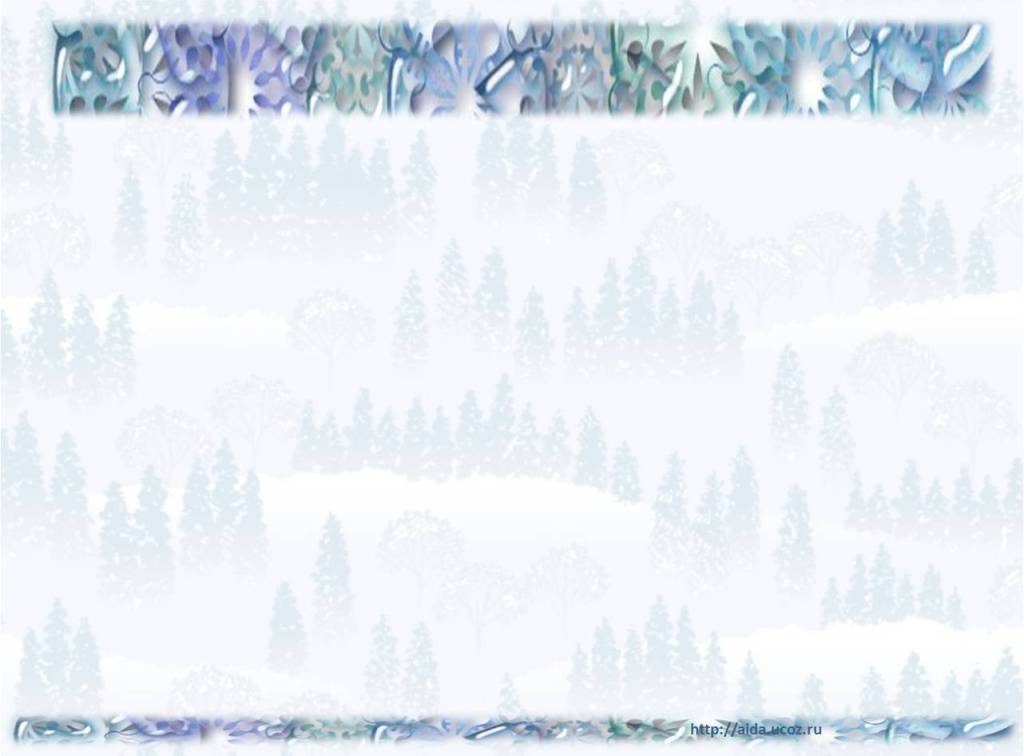 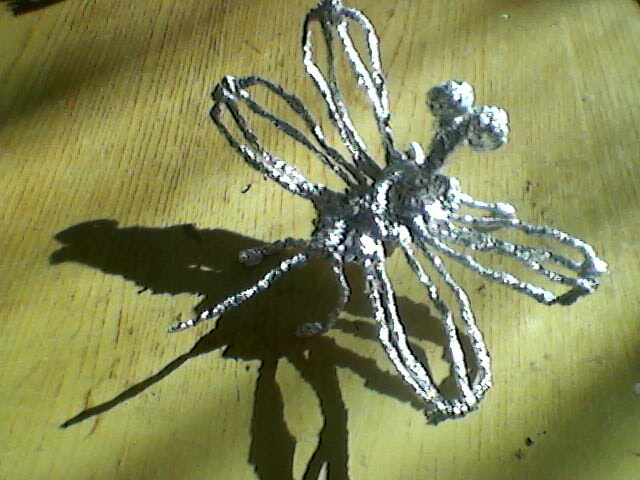 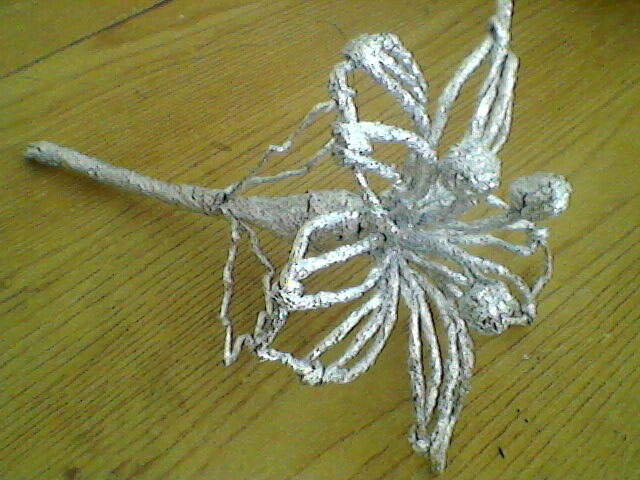 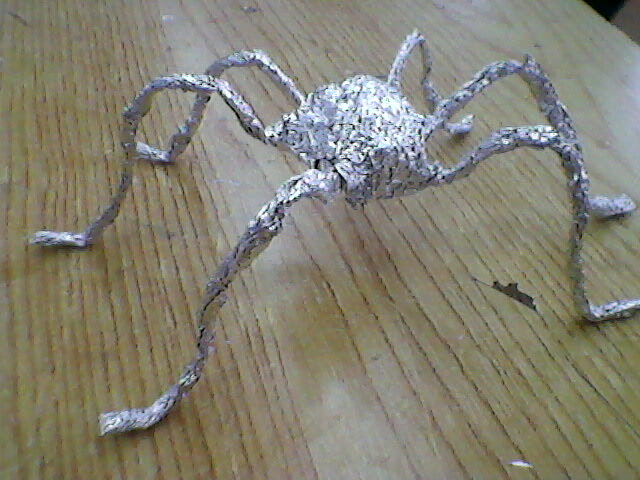 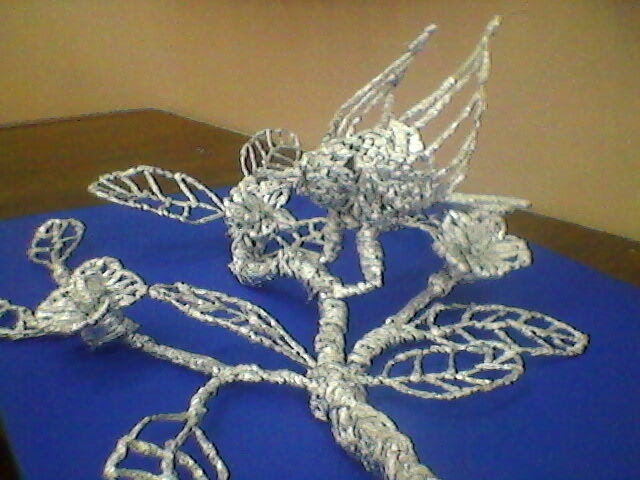 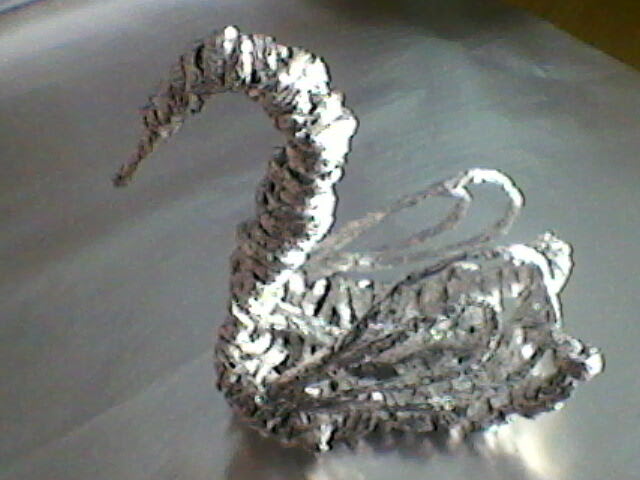 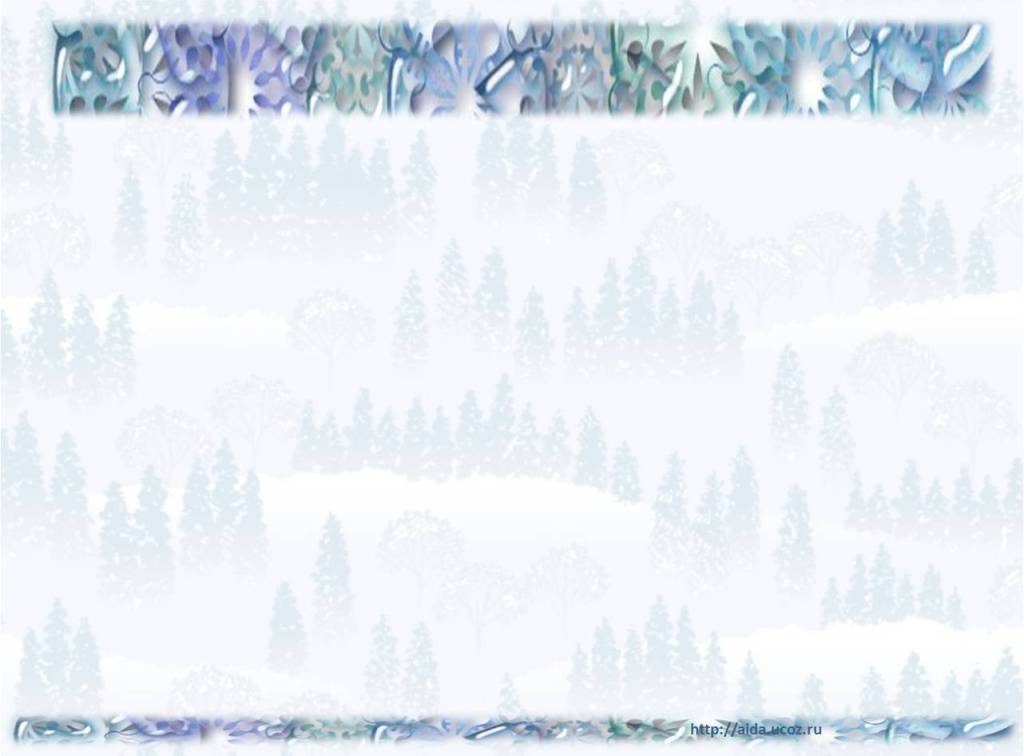 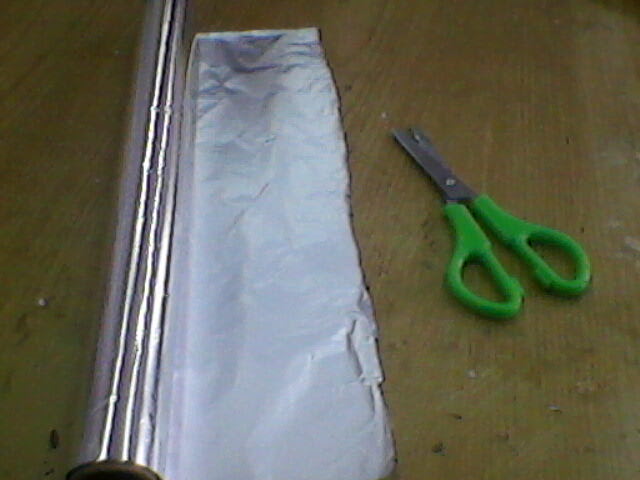 Лицевая сторона глянцевая, внутри - матовая.
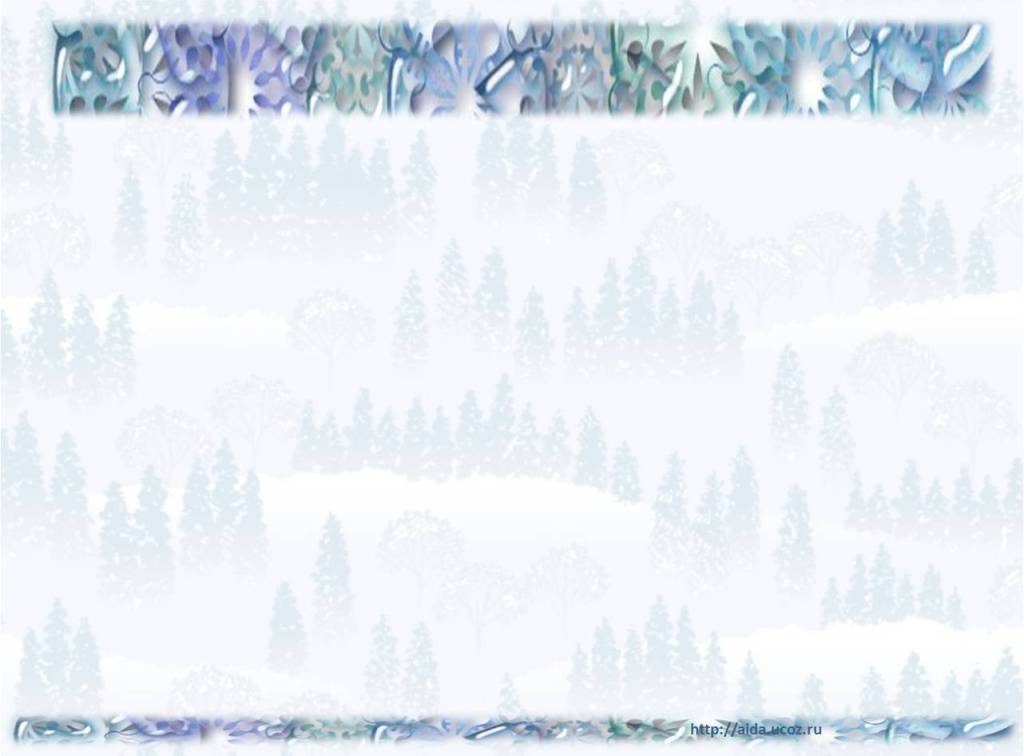 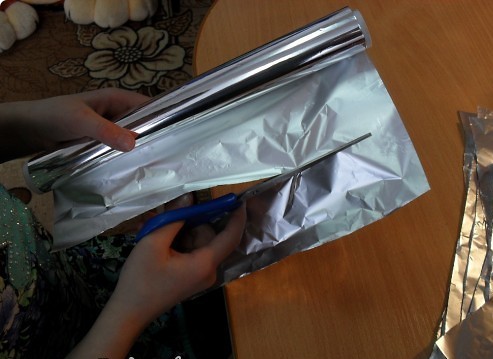 Нарезаем поперечные полосы шириной примерно 5-6 см.
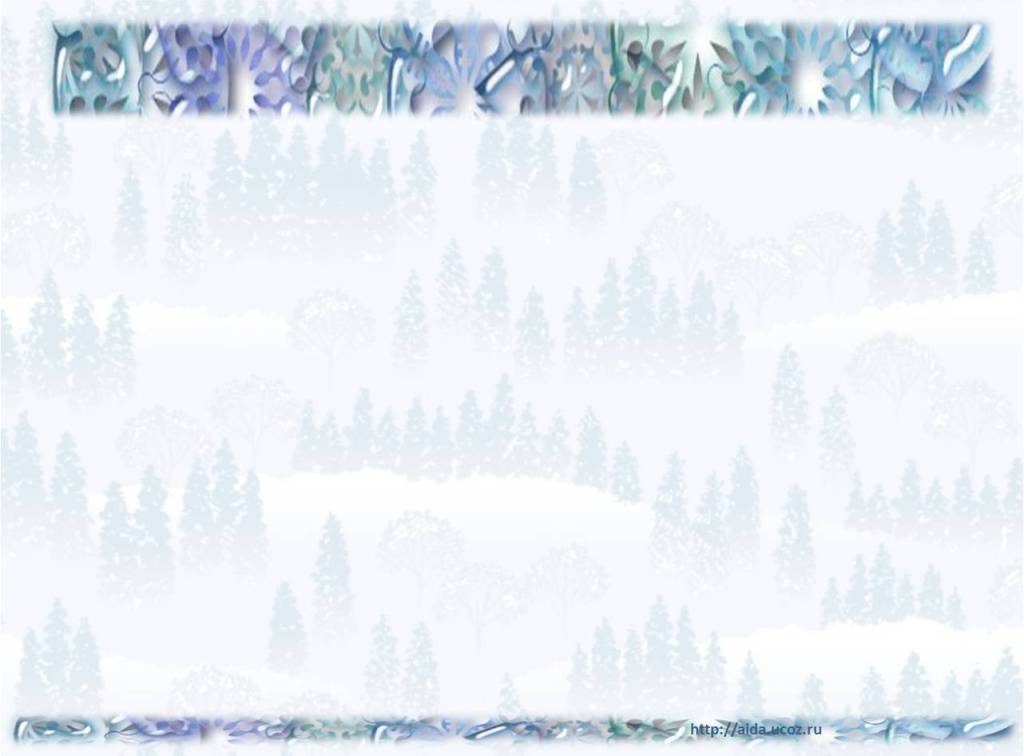 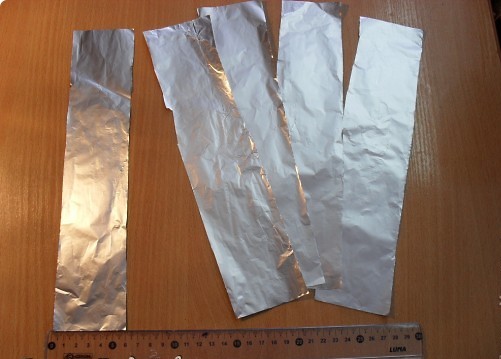 На один цветок можно взять 5 лепестков, а можно больше, по вашему желанию.
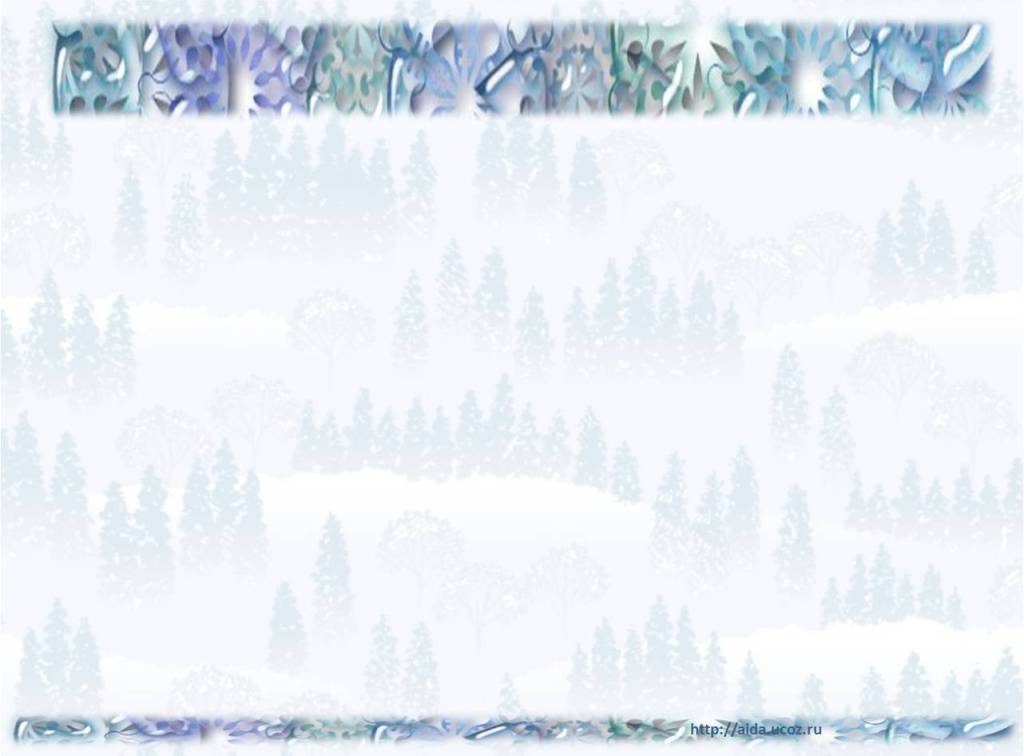 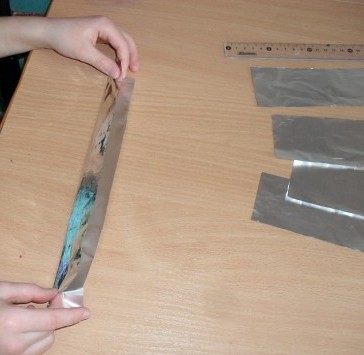 Полоску складываем вдоль, матовой стороной внутрь.
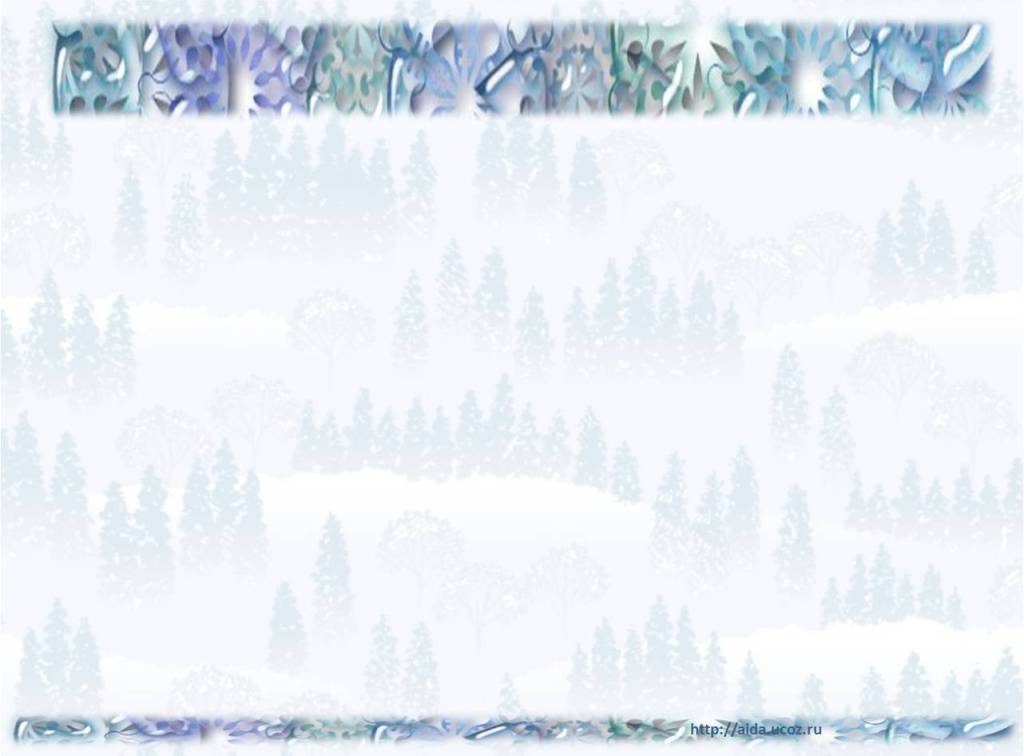 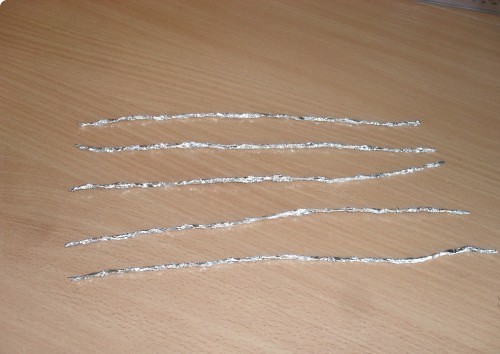 Потом пальчиками постепенно сминаем, сжимаем заготовку.
Получатся такие  проволочки.
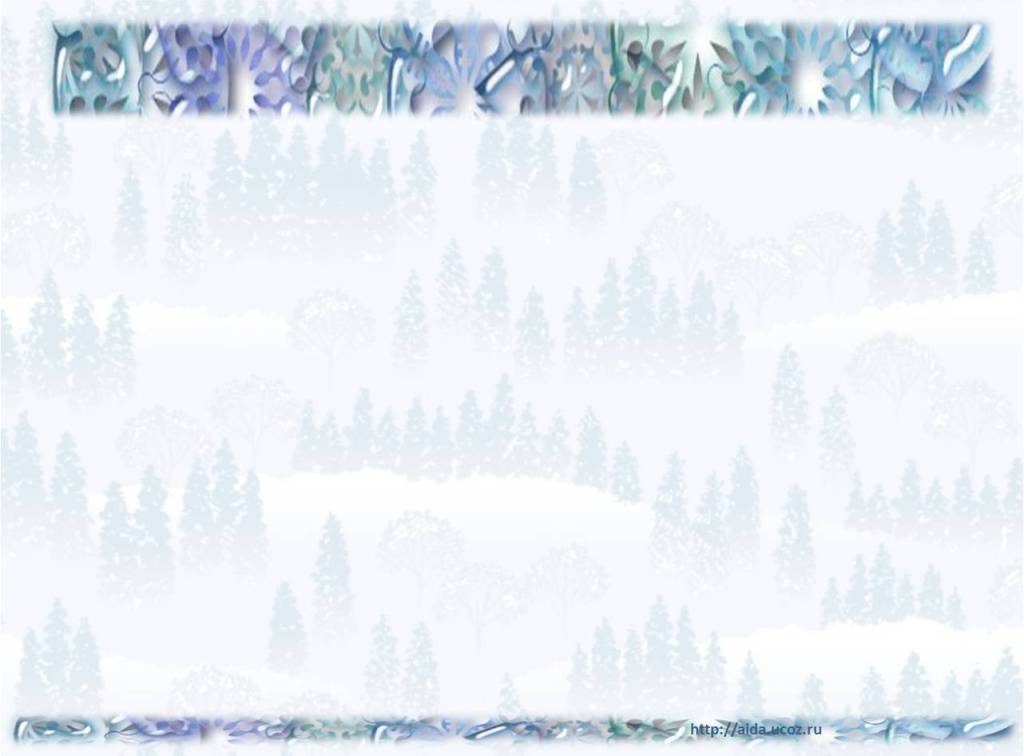 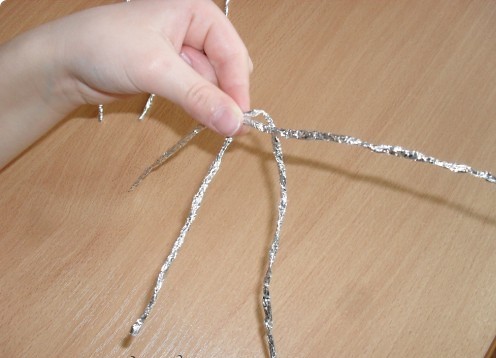 Одну проволочку берём за основу, в средней ее части прикладываем вторую, 
сложенную пополам.
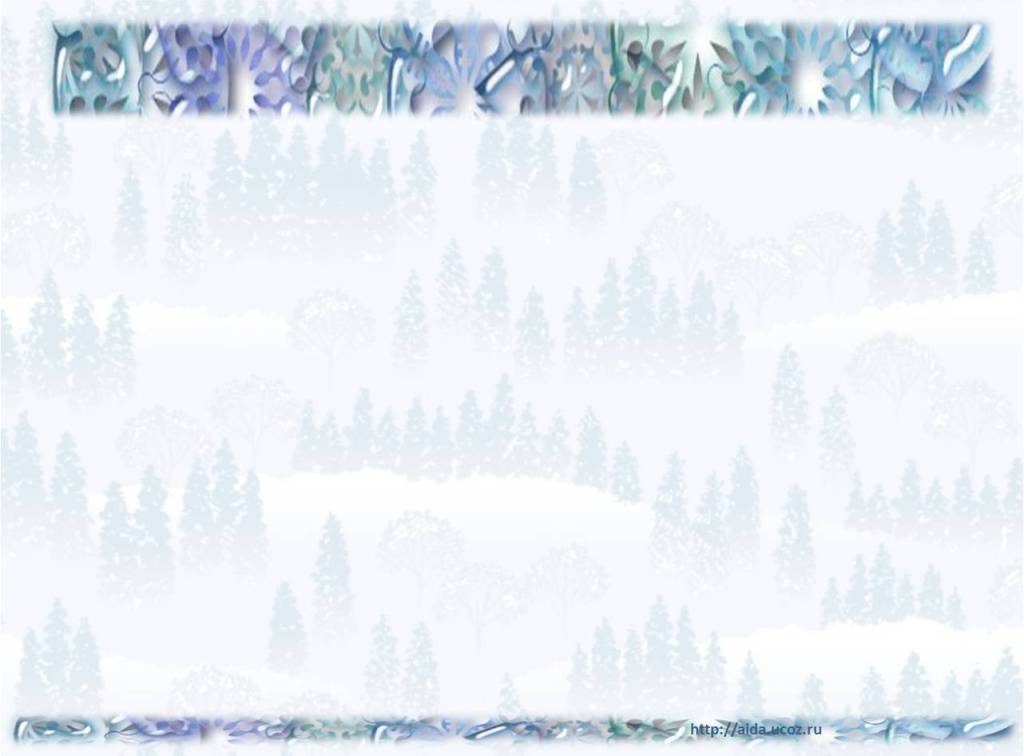 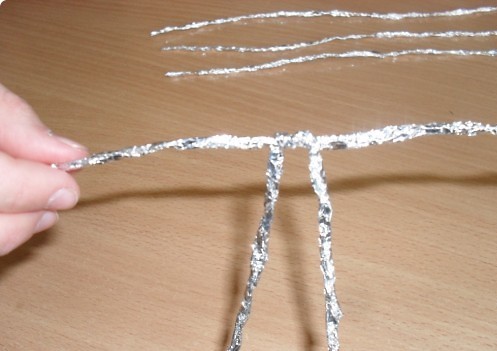 Перекручиваем, прижимая плотно к основной проволочке.
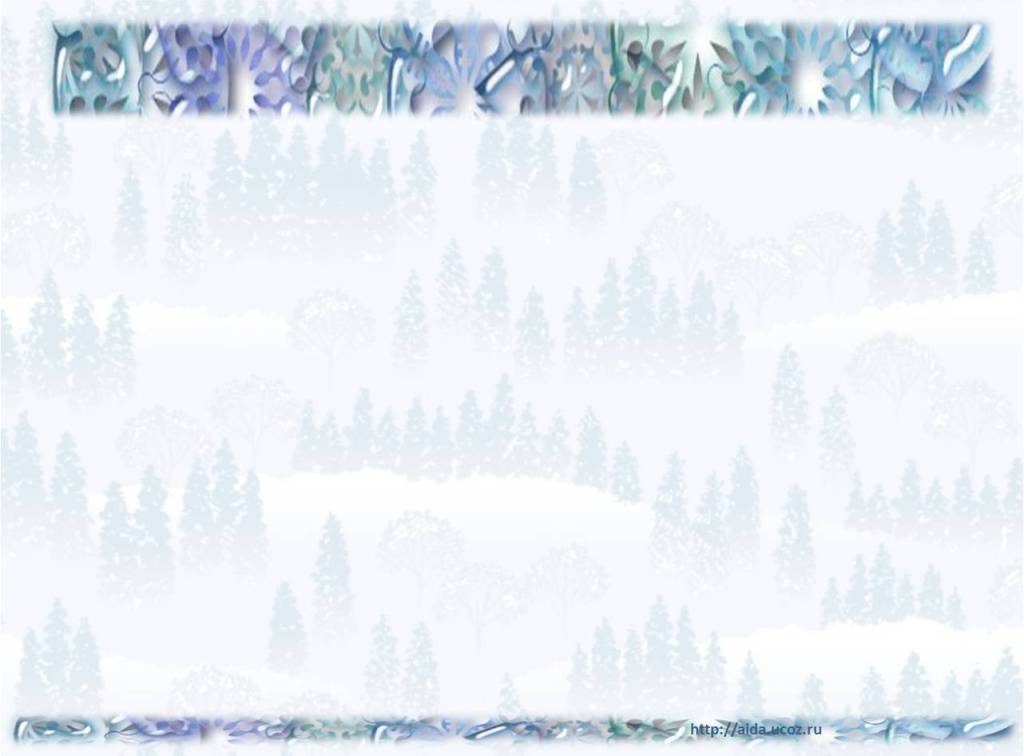 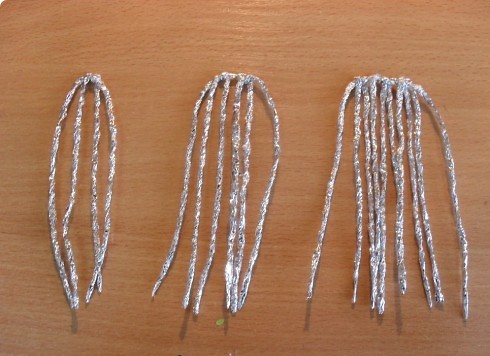 В зависимости от того, сколько проволочек вы возьмёте - 2, 3 или 5 – получатся
разной ширины лепестки.
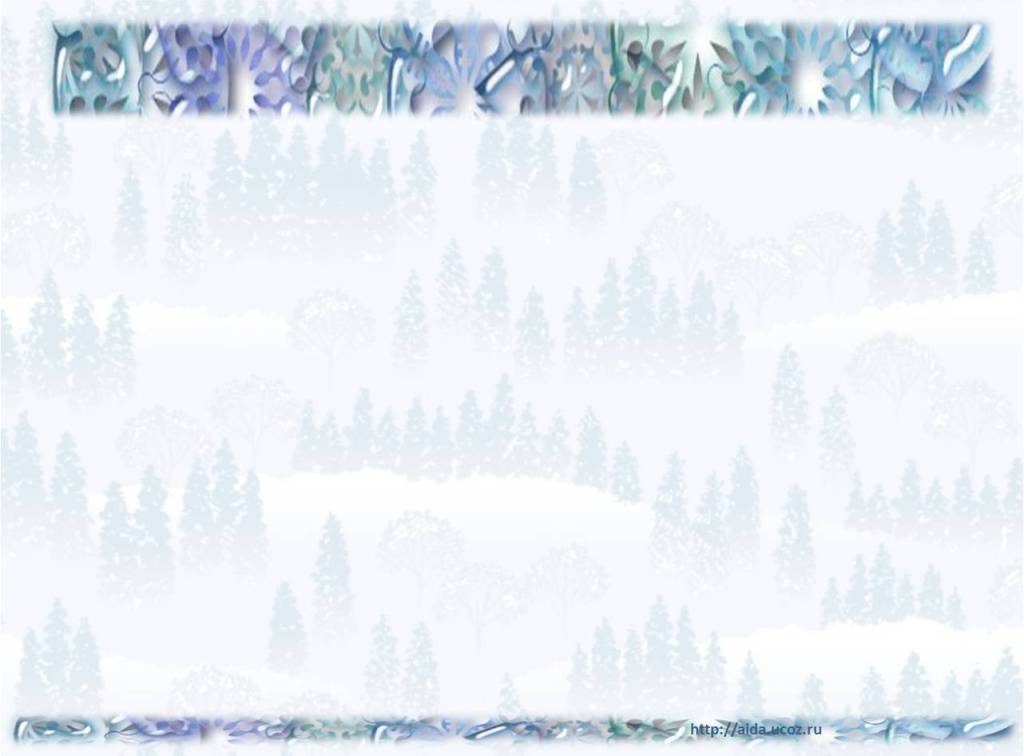 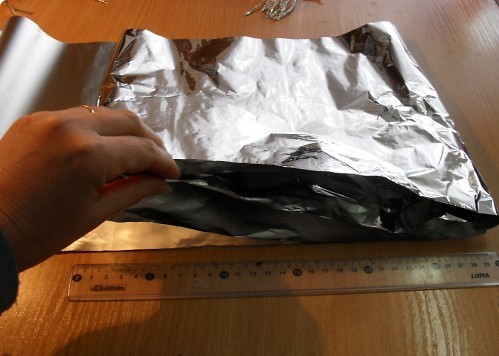 Теперь делаем стебель.  Складываем 5-6 раз кусок фольги примерно в 30 см. 
Потом складываем вдоль несколько раз подряд до тех пор,
пока не получится маленькая заготовка, которую тоже можно будет смять.
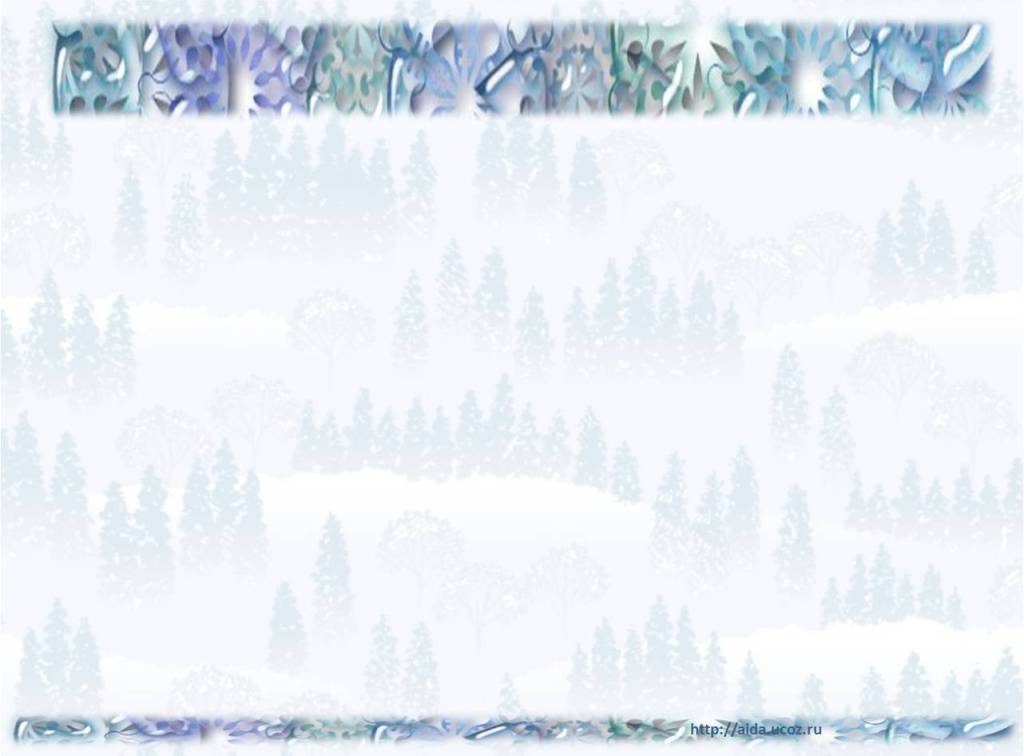 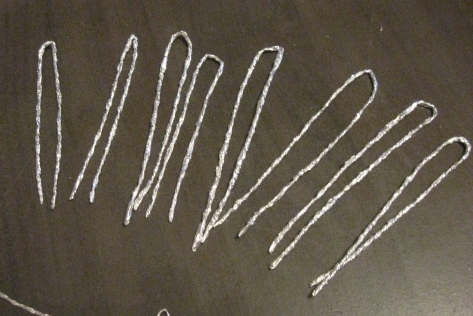 Проволочки сгибаем пополам, получится листок.
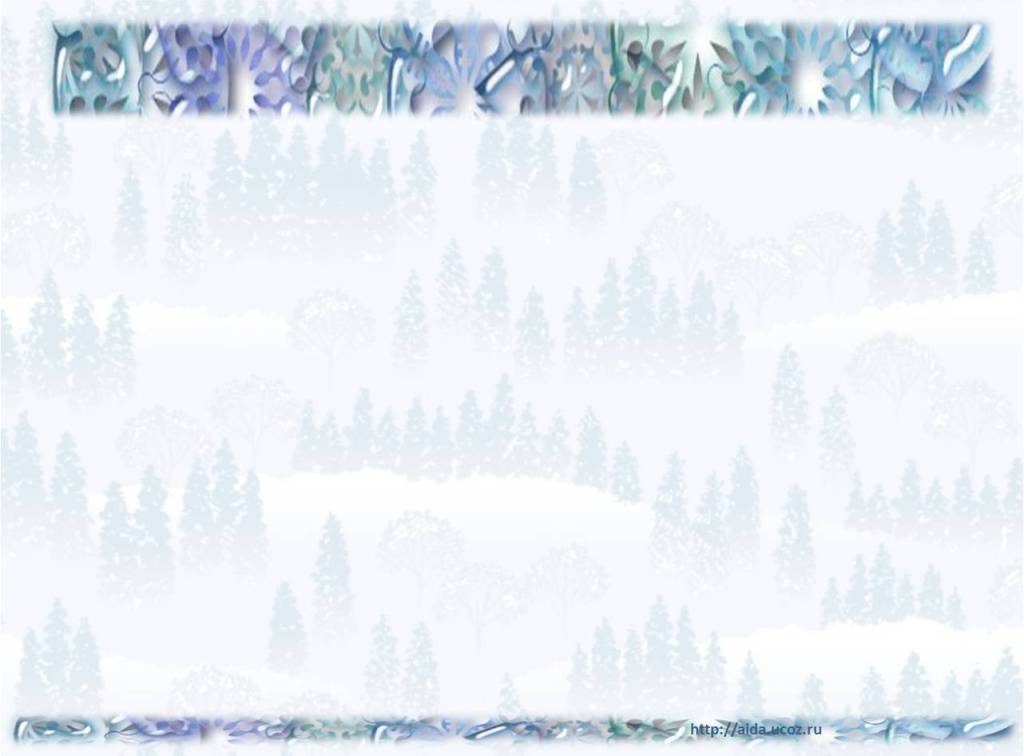 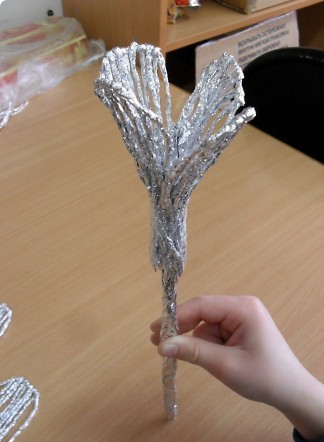 Собираем лепестки вместе ,фиксируем лепестки, обматываем полоской фольги,
сильно прижимая к стеблю.
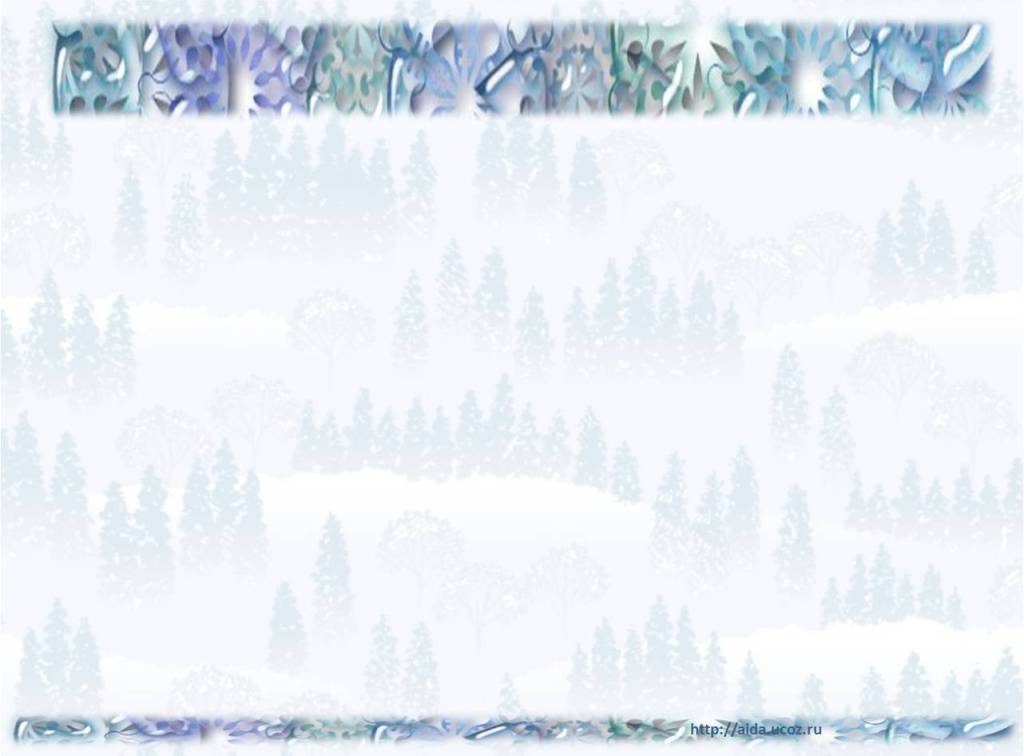 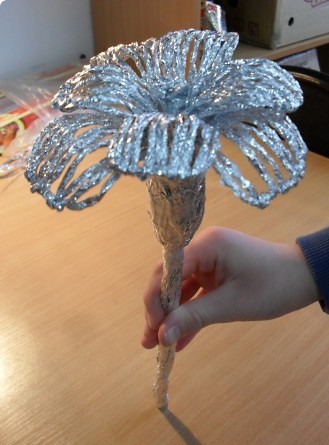 Теперь плавно отгибаем каждый лепесток. Фиксируем листики на стебле.
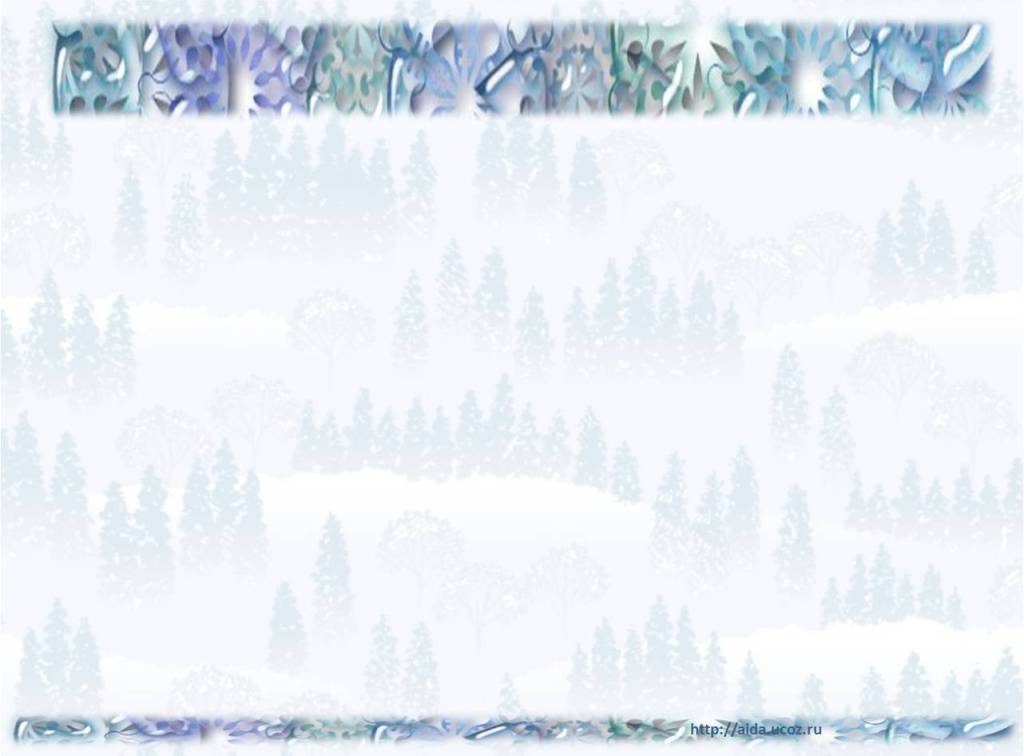 Список используемой литературы

http://www.olesya-emelyanova.ru/text_07_istoriya_tehniki_pleteniya_iz_foljgi_foilart.html

http://www.liveinternet.ru/users/4623230/post270460168#

http://ped-kopilka.ru/blogs/regina-sirinovna/pletenie-cvetov-iz-folgi-master-klas.html

http://orangefrog.ru/podelki-iz-folgi/
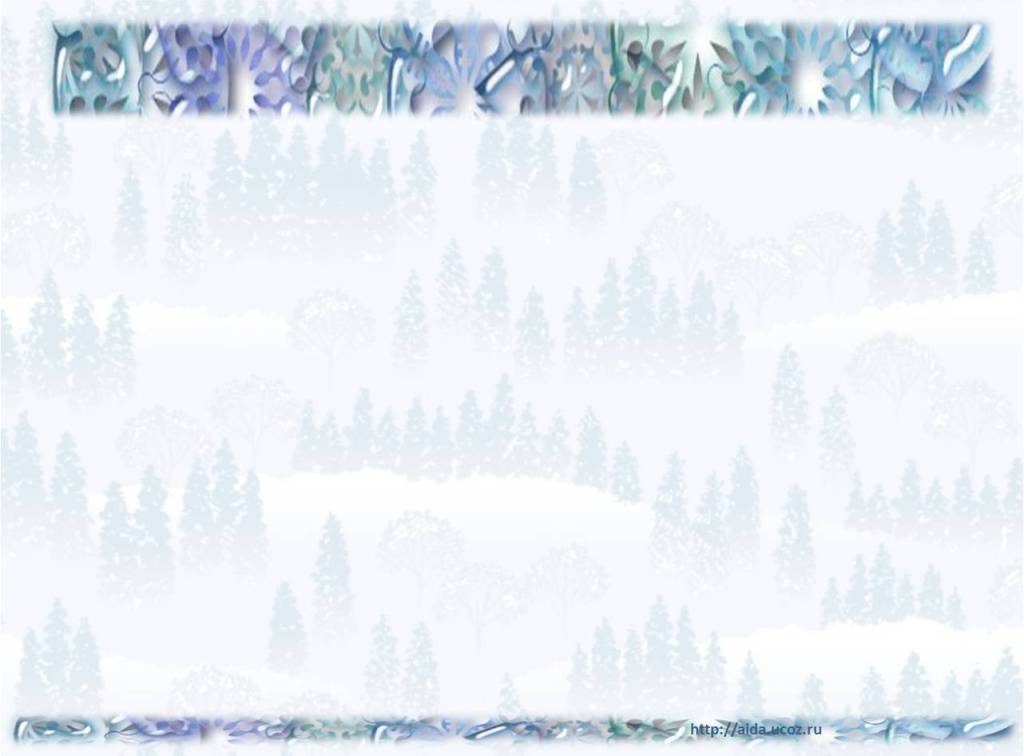 Спасибо за внимание!